Dissertation in ENGENDERHEALTH
Dr. Akash Jain
Health Batch
Enroll no PG/10/064
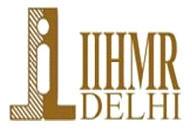 Engender Health
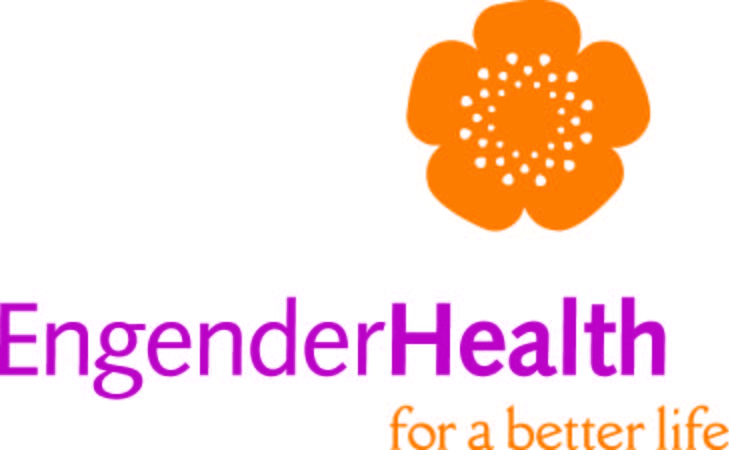 Engender Health is a leading global reproductive health organization working to improve the quality of health care in more than 20 countries around the world.
Engender Health works to improve the health and well-being of people in the poorest communities of the world.
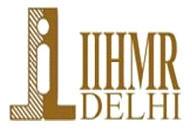 Respond Project
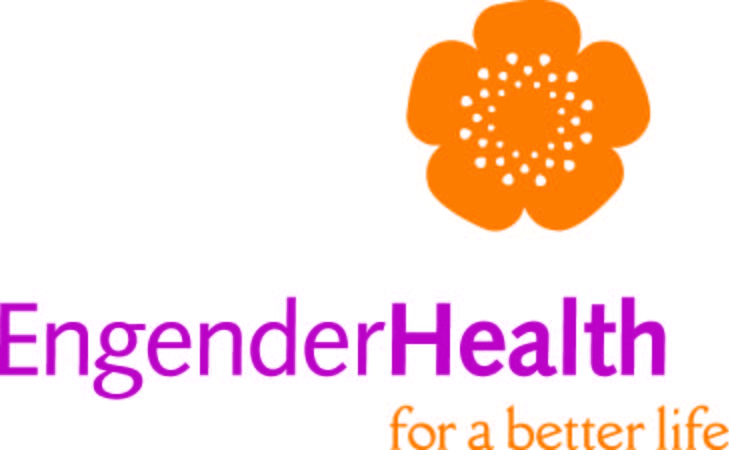 The governments of India and of Uttar Pradesh have taken steps to increase rates of male sterilization. 
     In 2007.

India is one of the leading nations in the world with regard to the use of no scalpel vasectomy (NSV).

The RESPOND Project partners Engender Health and Johns Hopkins Bloomberg School of Public Health Center for Communication Programs (JHU•CCP) are providing technical assistance to the Government of Uttar Pradesh
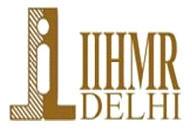 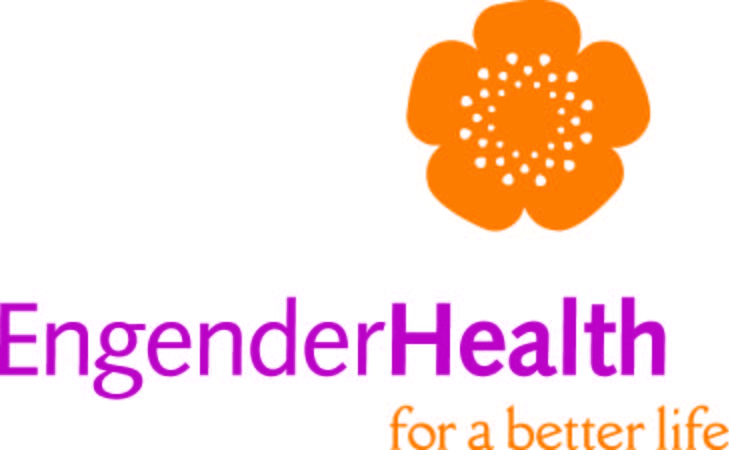 To expand awareness about, acceptance of, and access to no-scalpel vasectomy (NSV) services.

RESPOND’s technical assistance follows a holistic Supply-Demand-Advocacy (S-D-A) Programming Model that complements the GoUP’s strategic approach.
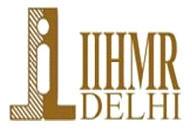 Study Title
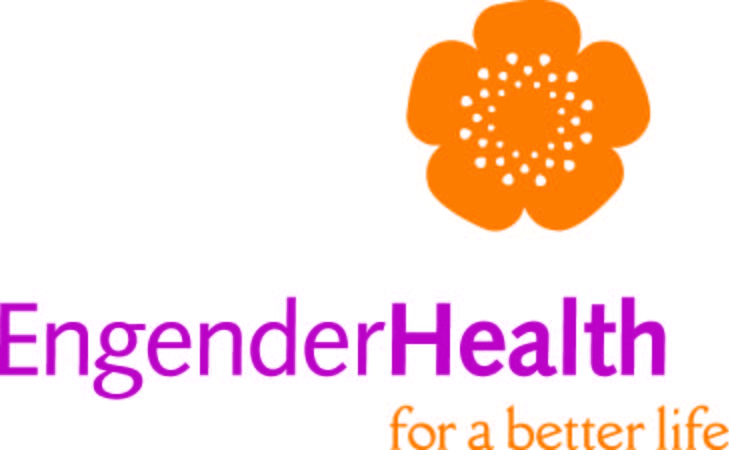 Assess the knowledge and attitude of facility staff towards NSV. in Ghaziabad District (UP)
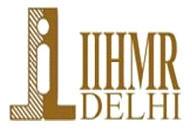 Rationale of the study
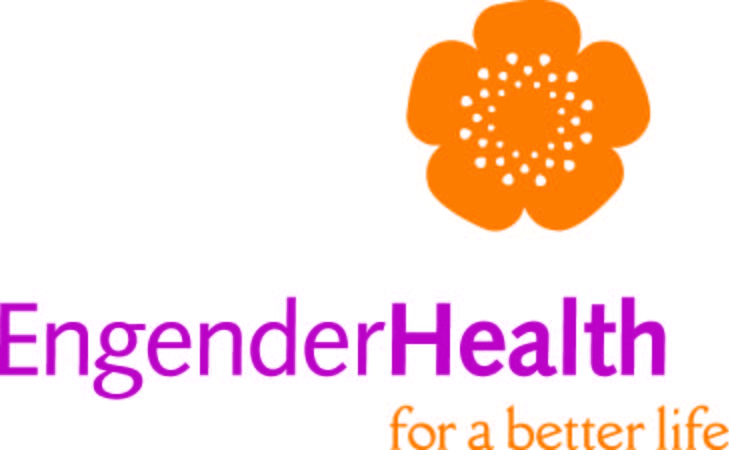 This study is an attempt to not only look for knowledge of Health care provider towards NSV levels in Ghaziabad District but also examine their attitude levels. With the help of their Knowledge and attitude level we can find reason for low acceptance of NSV in community
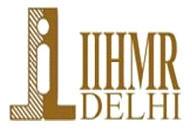 Objective of the study
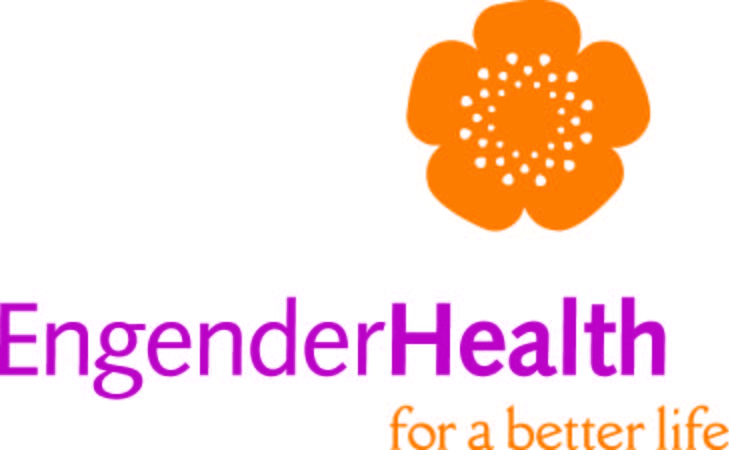 To find out the knowledge and attitude level of health care provider towards NSV in both public and private health institutions
Specific objectives:
To examine the attitudes of health care providers 
To examine the knowledge of paramedical staff towards NSV.
Comparison of all intuitions.
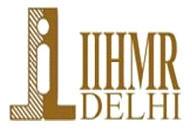 Methodology
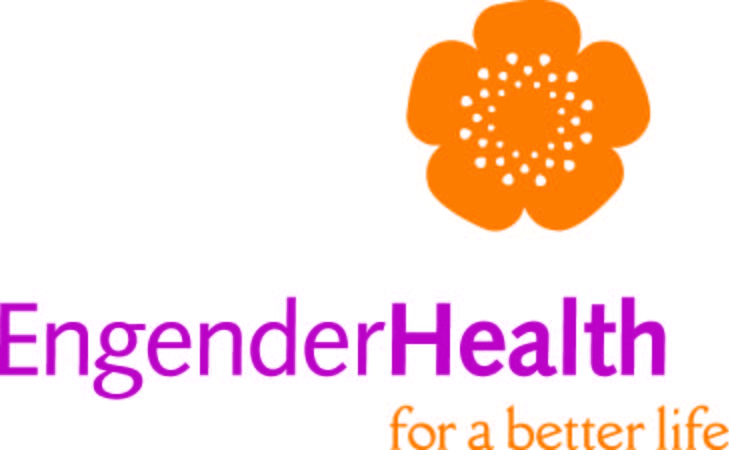 Study population:
CHC level
PHC level
SC level
Private Institute
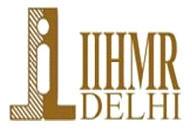 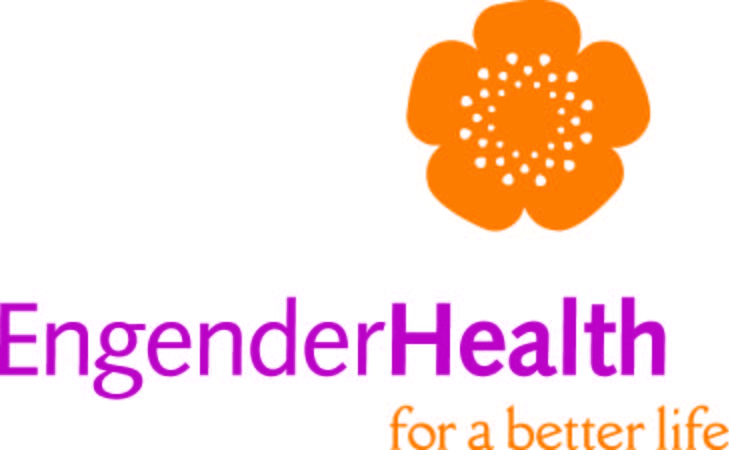 Sample Size:
   The total number of respondents N= 62.
   Doctors                      :         17
   Paramedical Staff     :         35
   Clients                        :         10
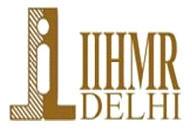 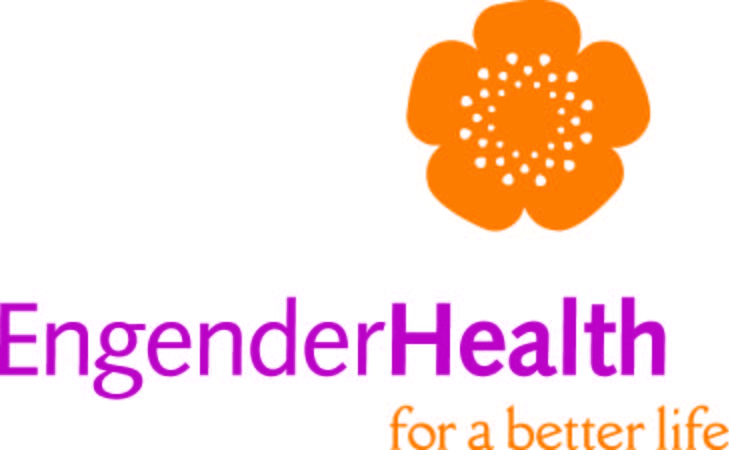 Study area:  
   Ghaziabad District
CHC:                       Muradnagar, Dhaulana, Hapur
PHC:                       Niwari, Kakra, Gyaspur, Surana
SC:                         Kumheda, Suthari, Dabana, Bandipur, Khurampur, Sultanpur 
Private Institute:     Narendra Mohan Hospital, Mohan Nagar
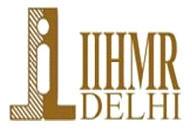 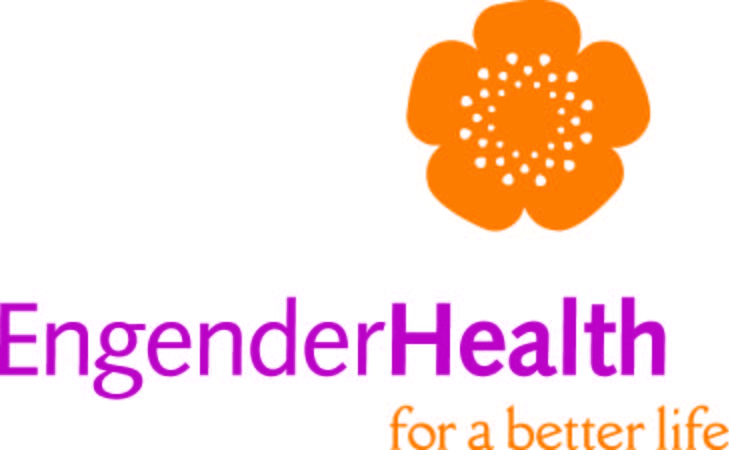 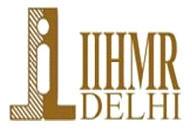 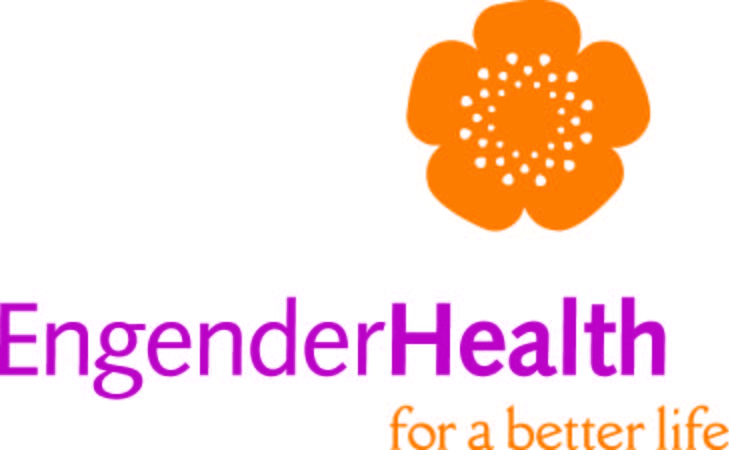 Data collection techniques and tools:
A structured In-depth interview schedule
We developed a three type of questionnaire for Doctors, paramedical staff and clients 
For Doctors 
For the paramedical staff
For the clients
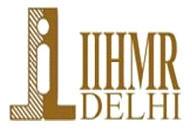 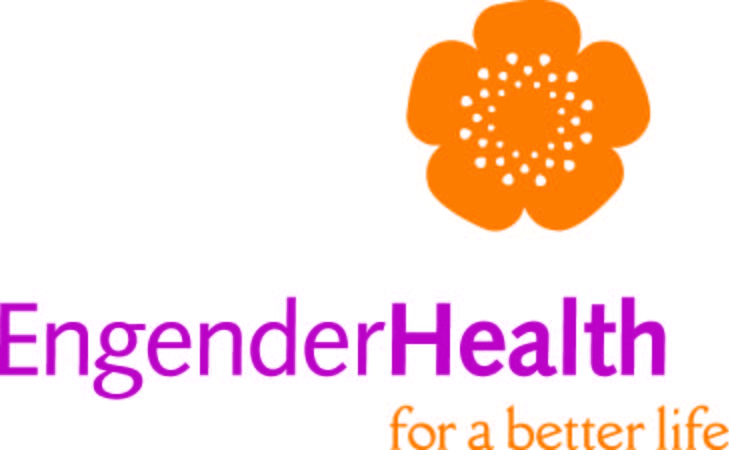 Analysis Procedure:
The data obtained in this study were response to three part questionnaire , in which the subject were asked to circle their response to demographic information, knowledge and attitude towards NSV
Demographic information was tallied, using a frequency table construct a demographic profile of 62 respondent
For the access the knowledge and attitude , in the time of in-depth interview, we gave some certain code for each category
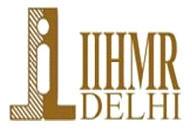 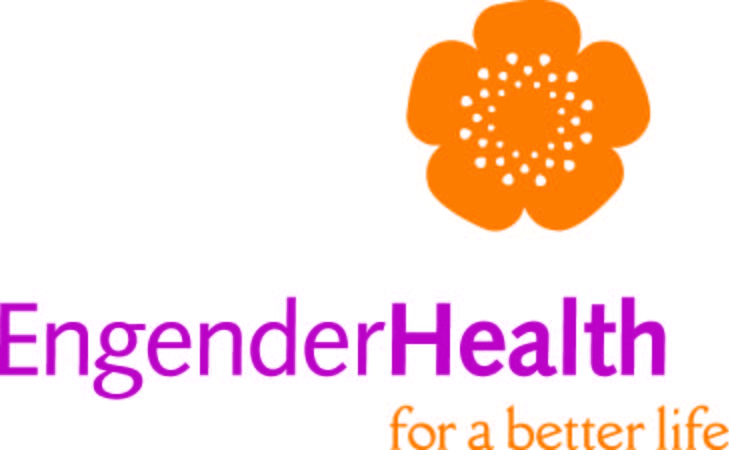 Coding the text
Checking coding consistency:- for the time being the codes were limited in number so coding instructions and rules were listed in one page
Drawing conclusion from coded data
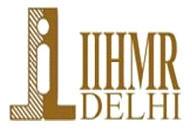 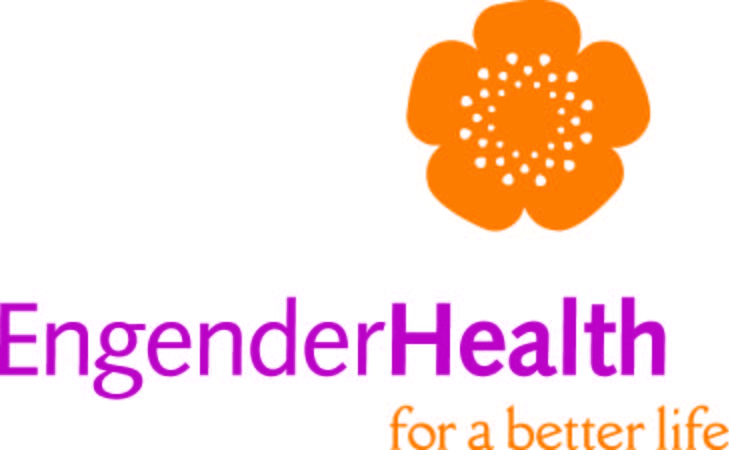 LIMITATIONS:
 
The study and its results are limited to the district of Ghaziabad.

Due to limited time and resources the study was carried out for a limited sample
Lack of related or similar studies
When using questionnaire as a tool, there could be a possibility of biasness where respondents can give superficial correct or wrong responses.
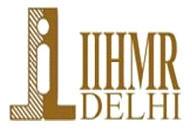 RESULT AND FINDINGS
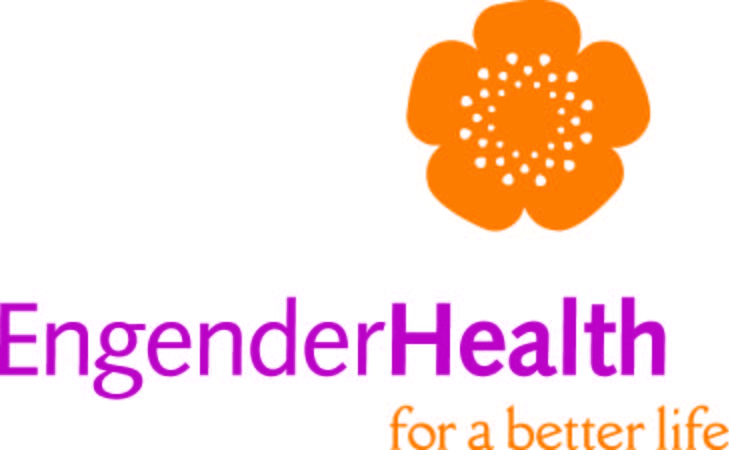 We conducted in depth interview from 64 respondents out of 2 respondent refuse to gave interview. Response rate was 96%.
Demographic data of respondent (N = 62):
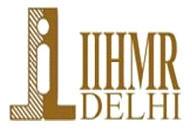 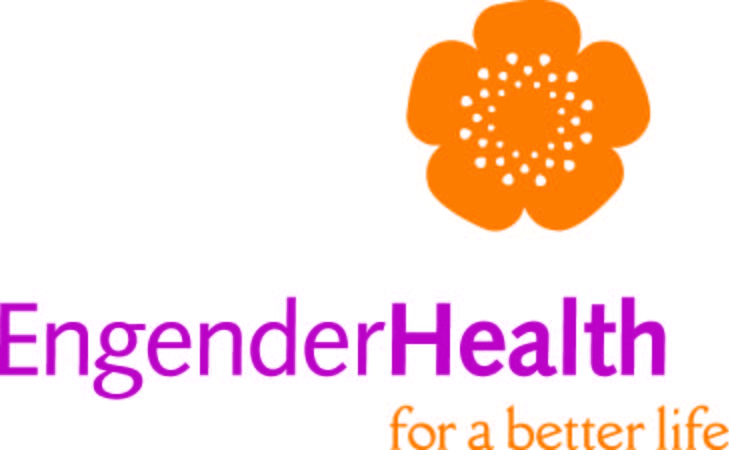 Descriptors    Response Frequancy   Response Percentage 
    Age:
21-30                            19                                30%
31-40                            29                                46.7%
41-50                            10                                16.1%
51-60                            4                                   6.4%
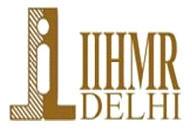 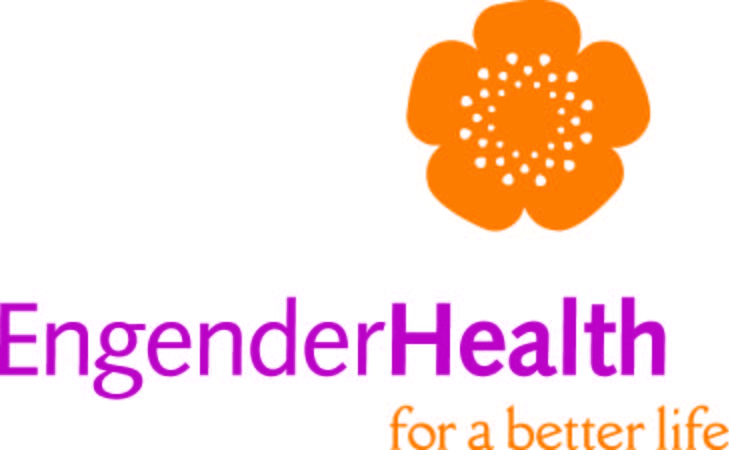 Marital Status :
Single                          8                 12.9%
Married                      54               87.0%
Seprated                     0                 0%
Divorced                      0                0% 
Widowed                     0                0%
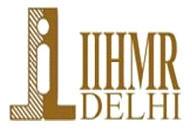 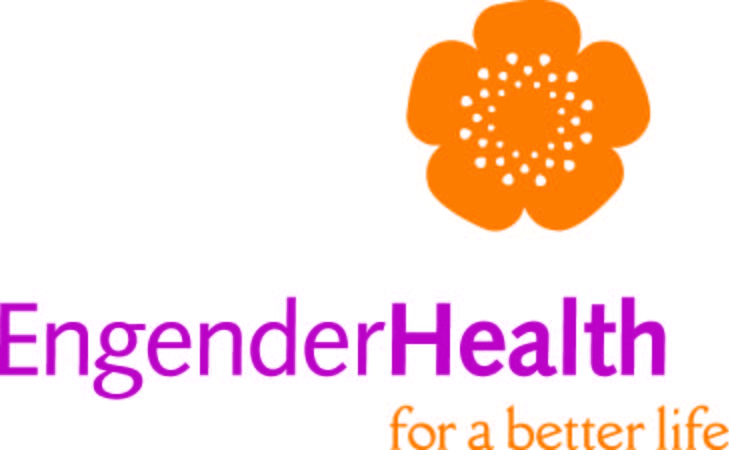 Name of Religion :
Hindu                                    45                                  72.5%
Muslim                                 14                                   22.5%
Sikh                                        0                                     0%
Christian                                3                                     4.8%
Others                                    0                                      0%
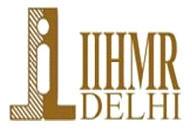 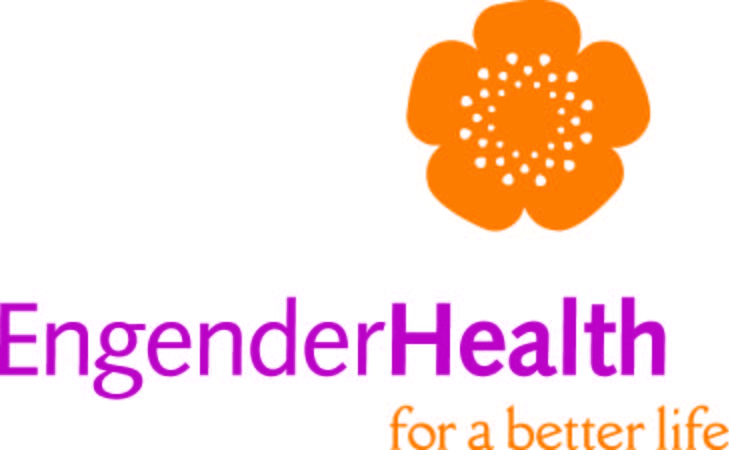 Education:
Illiterate                       2                         3.2%
High School                 4                         6.4%
Senior Secondary       4                         6.4%
UG                                40                        64.5%
PG                                 12                         19.3%
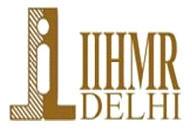 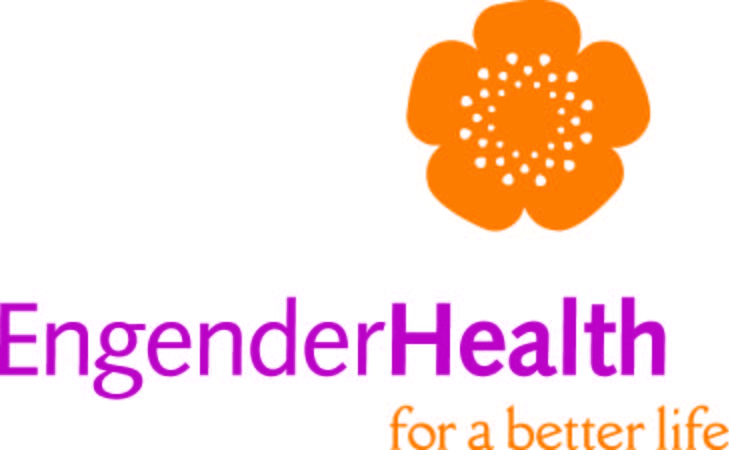 Knowledge level of Paramedical staff with Frequency (N=35):
1.Type of permanent FP methods:-
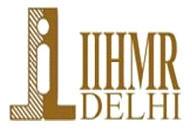 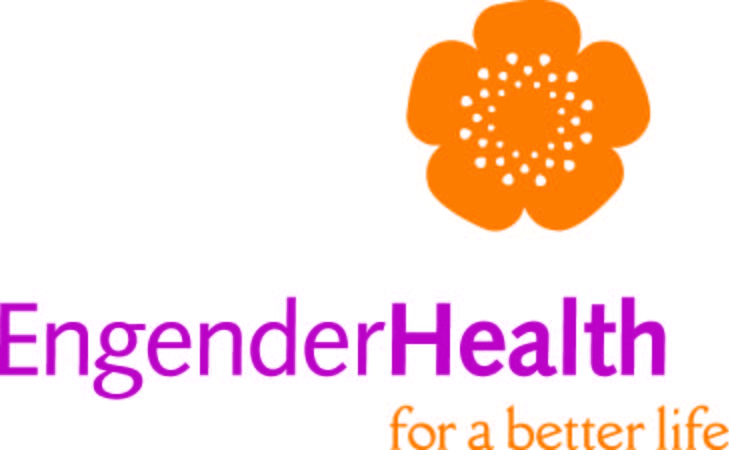 2. Preferred permanent method:-




3.Suggest NSV to your relatives/peers:-
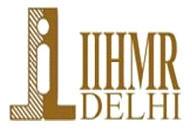 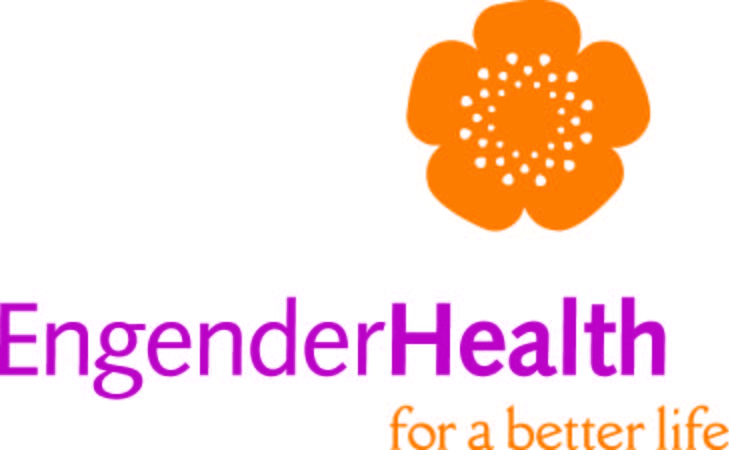 4. Knowledge about NSV:
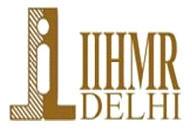 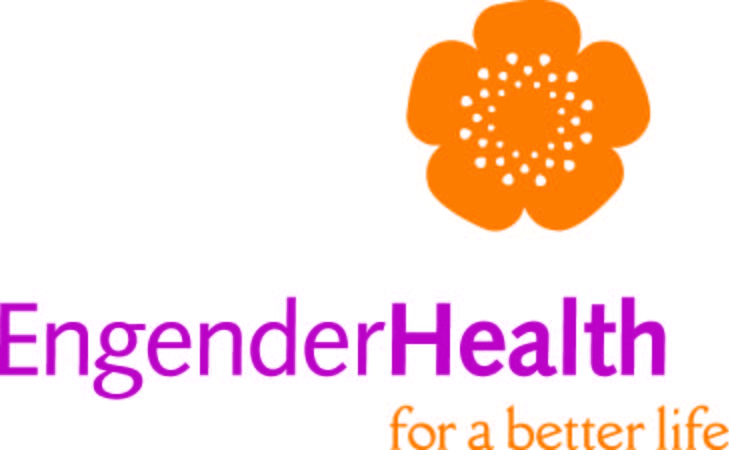 5.Eligibility criteria for NSV:
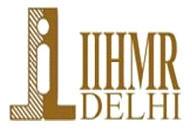 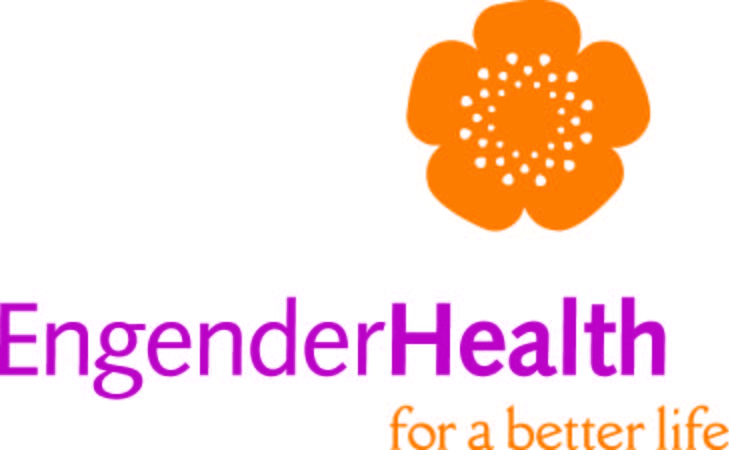 6.Best time for accepting NSV:
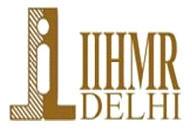 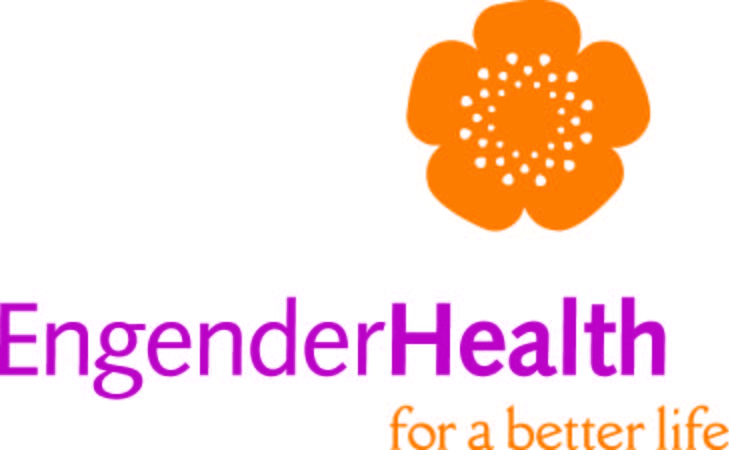 7. Information is provided to the client as a pre-operative counseling:
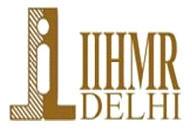 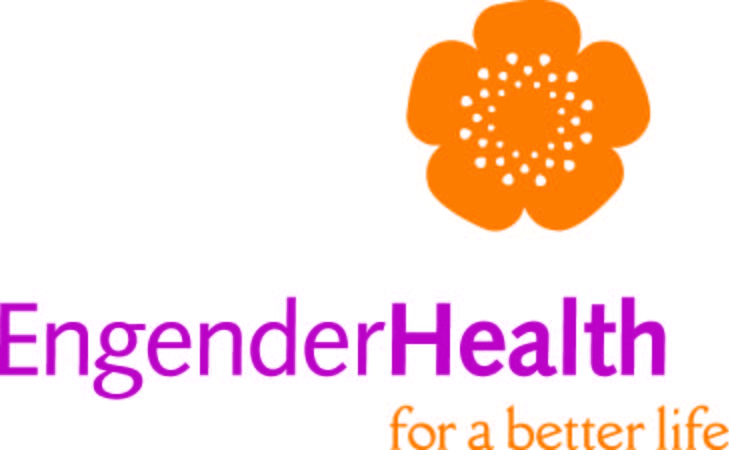 8. Post-operative precautions:
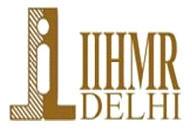 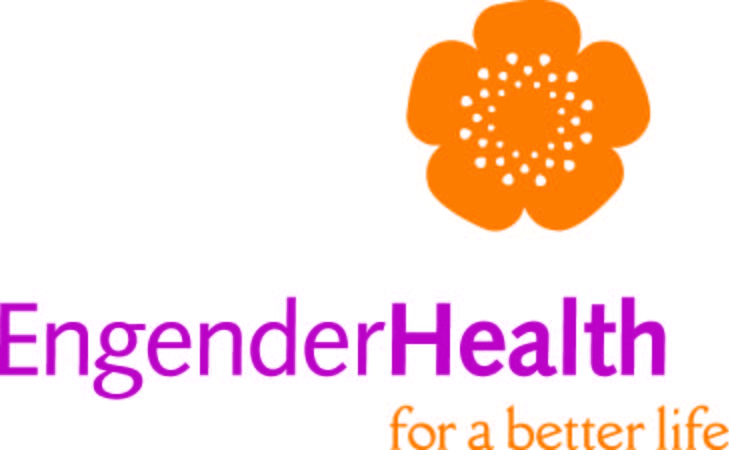 9.Some time clients ask general question and how they solve their query:
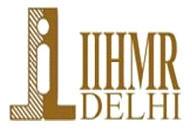 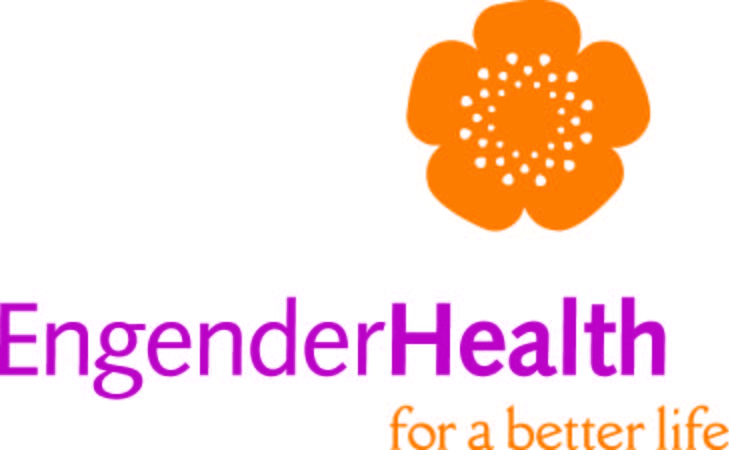 Attitude level of Paramedical staff with Frequency (N=35)
1. Reasons for clients accepting NSV:
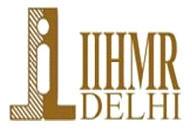 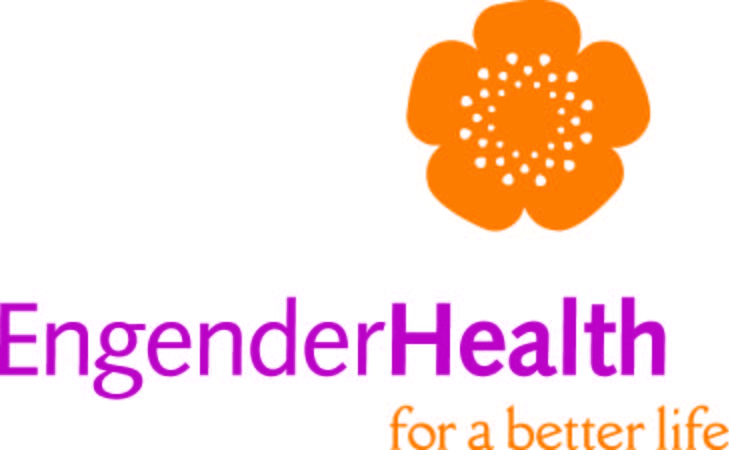 2.Other staff reaction with client when he come for NSV:




3.Doctor Operative skills in NSV is also major factor to increase NSV acceptance:
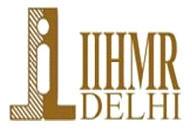 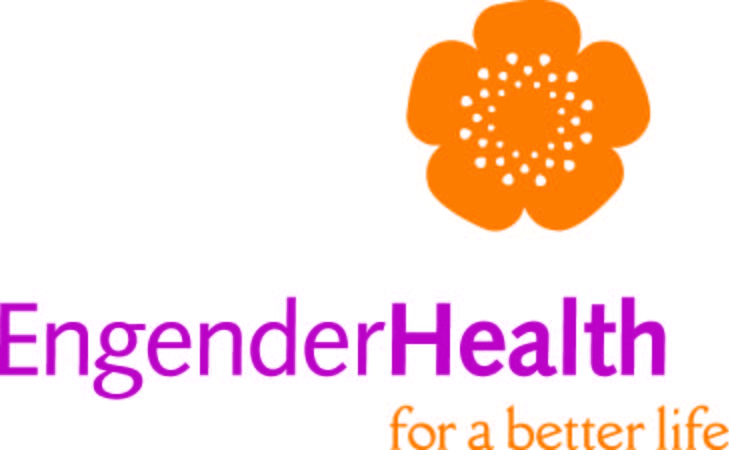 4. Suggestion for increase NSV acceptance:
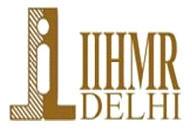 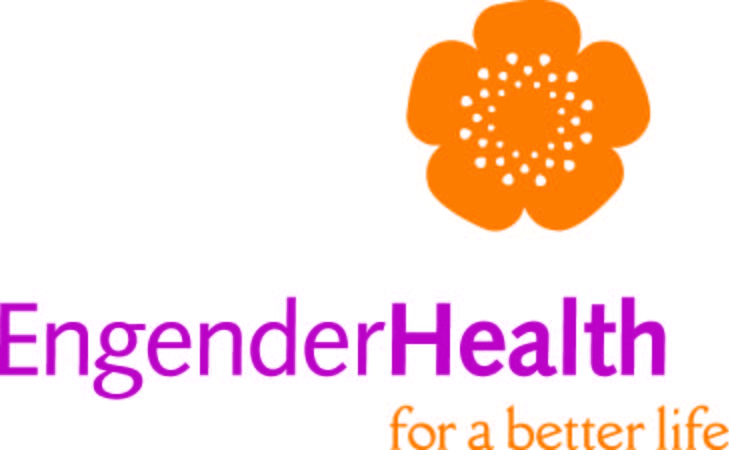 Attitude level of Doctors with Frequency (N=17)
1. Preferred permanent family planning method :




2.Suggest NSV to your relative/peers:
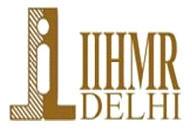 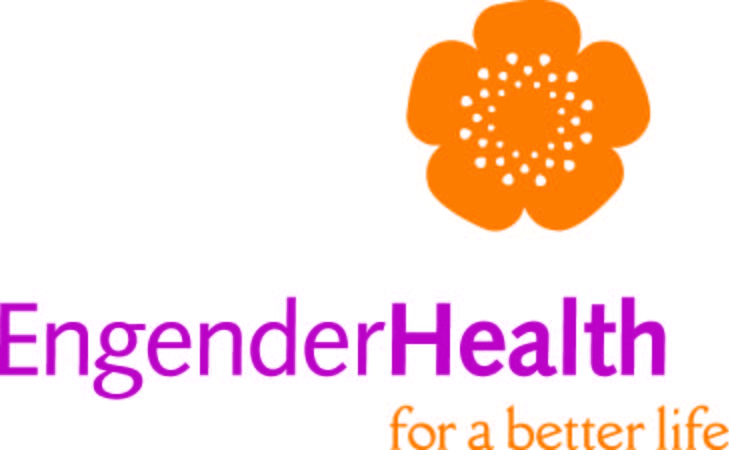 3. Reason for client accept NSV:
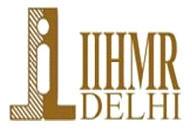 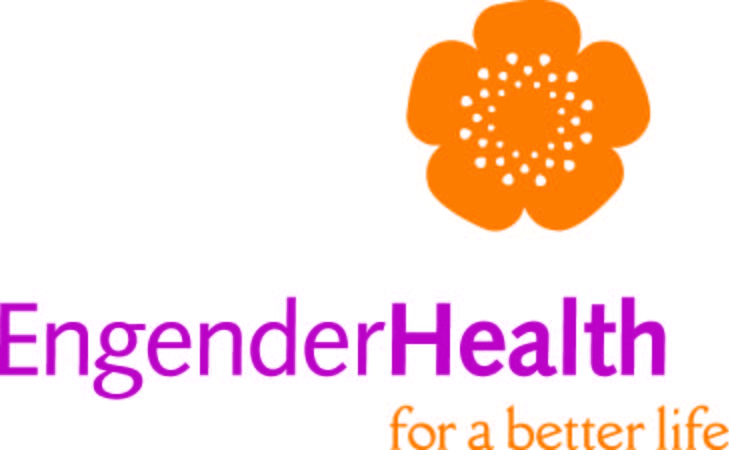 4. Suggestion for increase NSV acceptance:
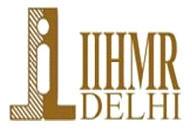 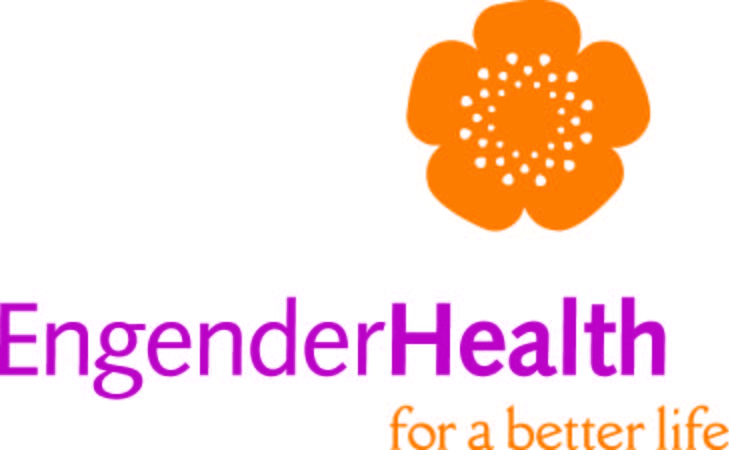 Attitude level of Clients for NSV provider with Frequency (N=10):
1. Behavior of hospital staff, during NSV:
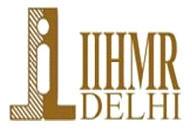 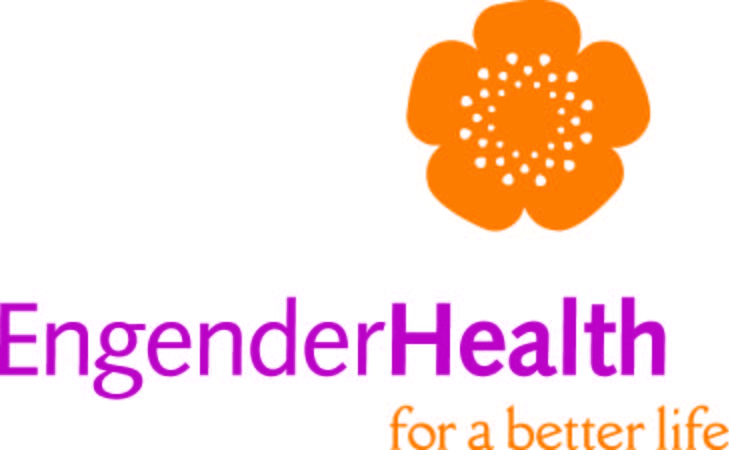 2. Pre-operative counseling:
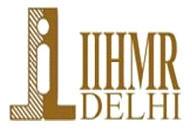 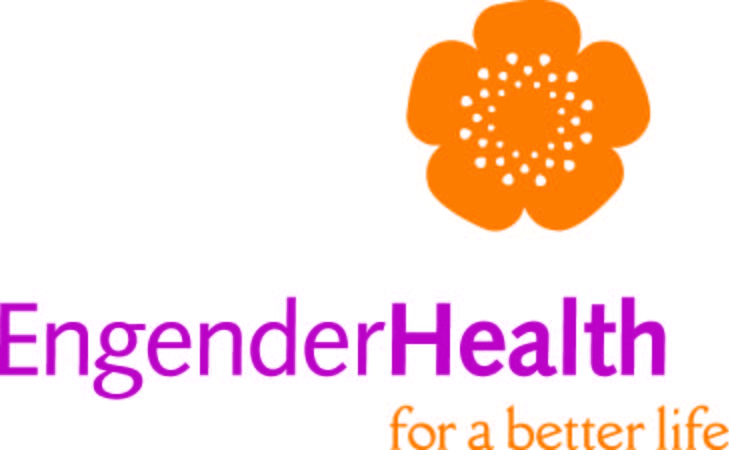 3. Post-operative precautions:
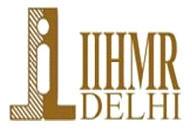 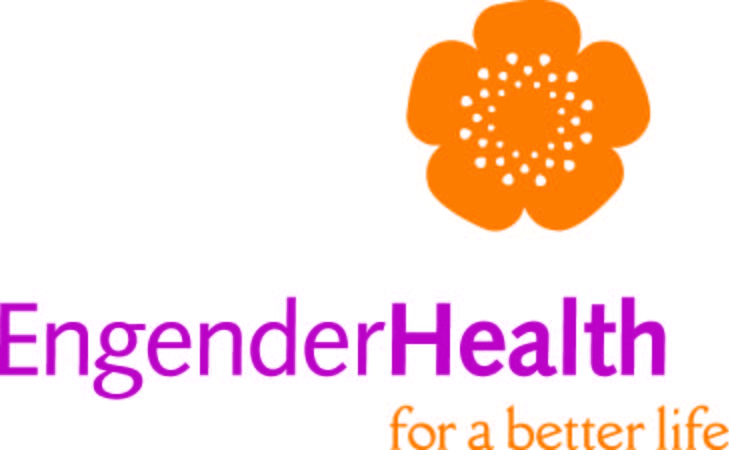 4.Suggestion for increase NSV acceptance:
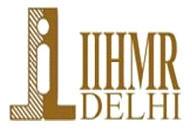 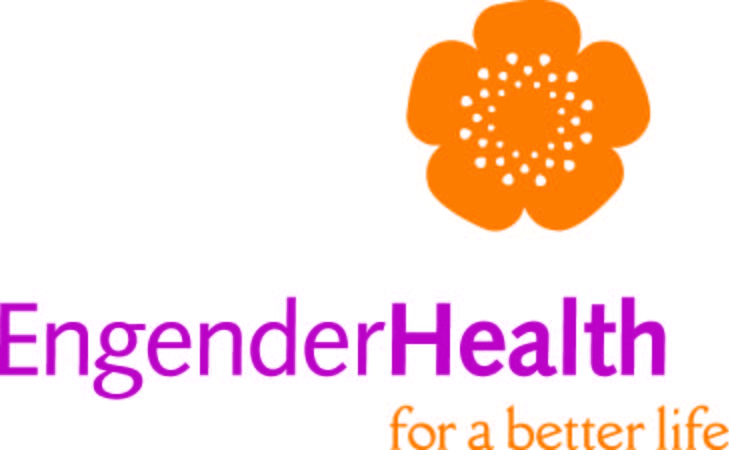 5.Comment about experience:
1. Waiting time:



2.Quality of service:
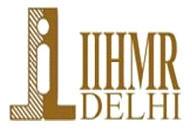 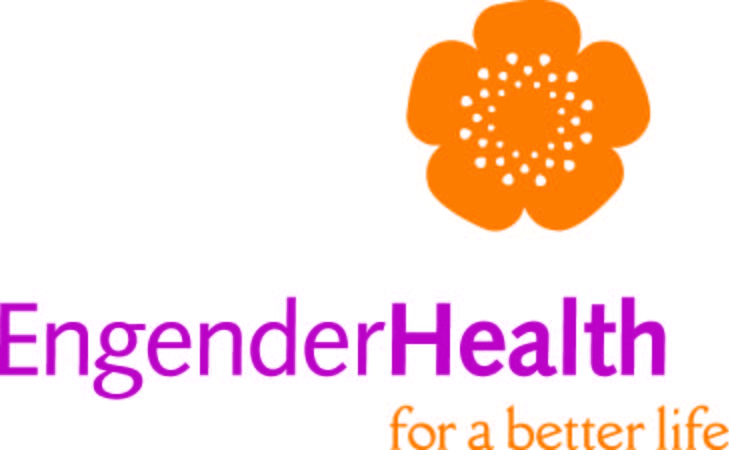 Comparison of all institutions:
Public and Private:-
Quality of service in public institutions is not good as much private institutions 
Knowledge level of paramedical staff In private institutions is much good in comparison of public institutions 
Waiting time is less in private institutions.
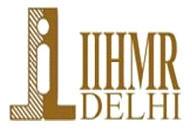 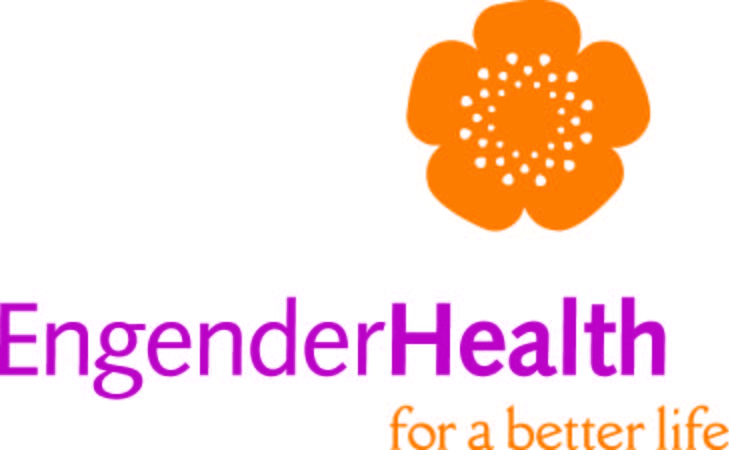 CHC:-
Facility 1  performing good in term of NSV because all responding Staff has good knowledge and positive attitude towards NSV. Link worker are highly activated in Muradnagar they motivate people to accept NSV and this activity emerge a best method to increase the acceptance of NSV
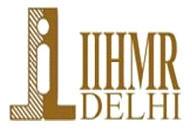 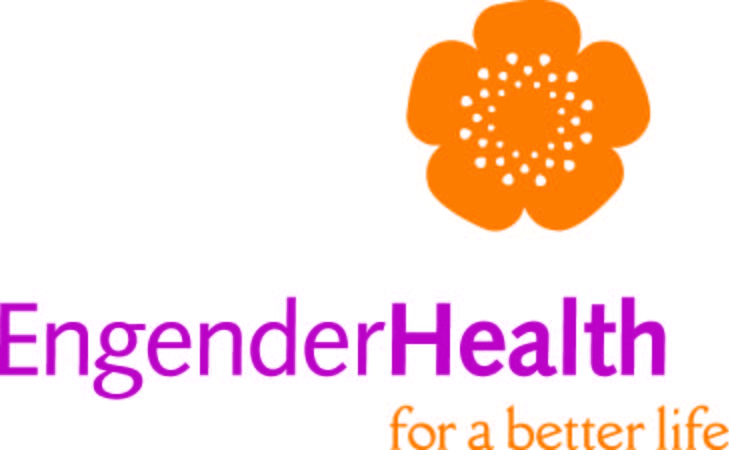 In Facility 2  all responding staff has good knowledge about NSV but their attitude is negative . They said people accept NSV because of money, ASHA worker are not effective in term of NSV
In Facility 3  all responding staff has good knowledge and positive attitude towards NSV but they also said mainly lower class accept NSV for money and if we proper coach to ASHA then we can found better result, link worker are not doing well, they just want to earn money so sometime bring ineligible clients for NSV.
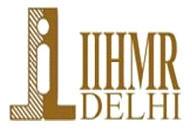 Conclusions and Recommendations
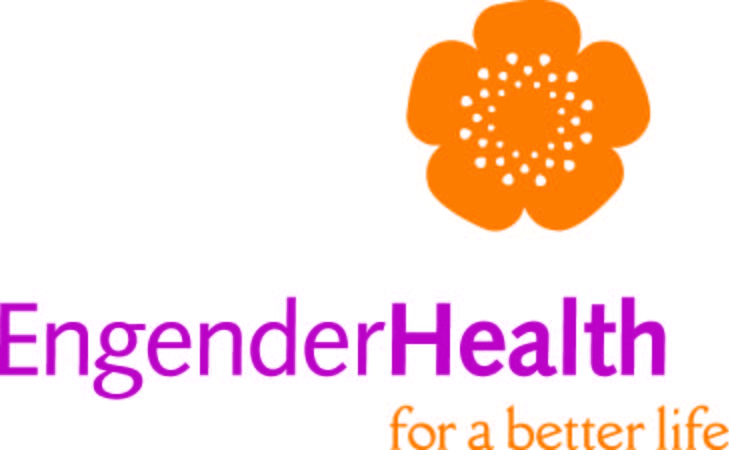 CONCLUSIONS:
Most of paramedical staff has superficial knowledge about NSV, they know there is no physical/sexual weakness after NSV but why they did not know.
Compensation money emerges as the most potent factor to acceptance of NSV by community.
In the context of the district and the existing situation, male health worker are able to generate NSV clients rather than ASHA worker.
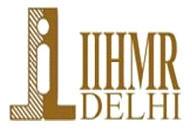 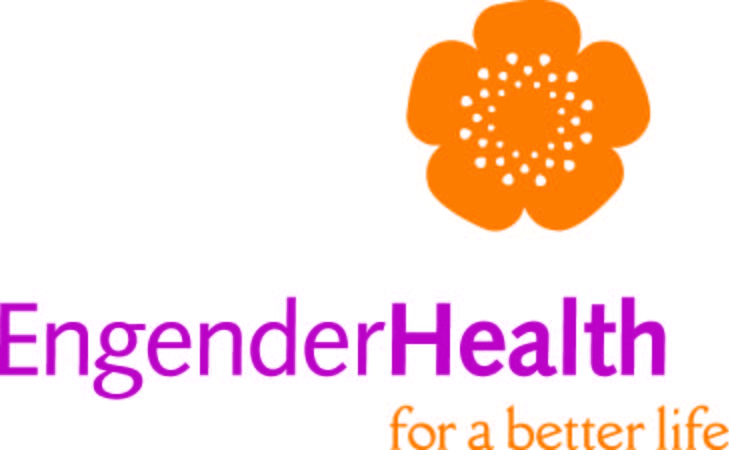 Most of respondent agree that link worker concept is effective for acceptance of NSV.
Quality issue plays an important role in increasing NSV acceptance and needs to be given prime importance in order to promote NSV
Health education in term of FP in local community, plays an important role in increasing NSV acceptance.
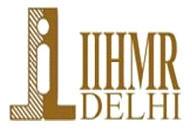 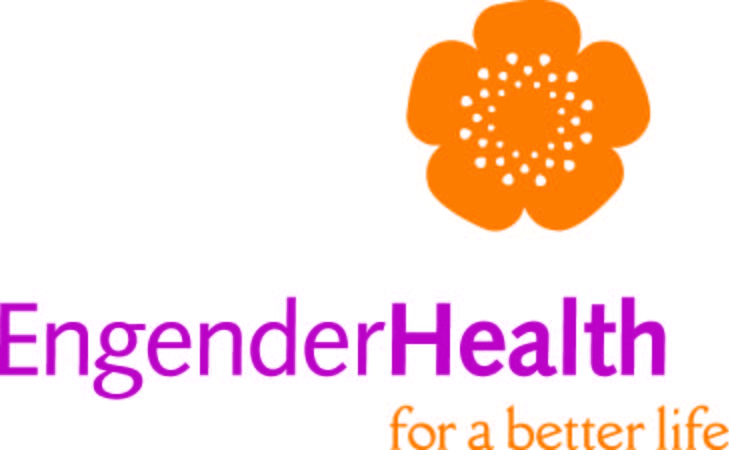 Most of respondent did not aware age limitation of NSV they said age should be Between 35 to 45.
some of doctors did not suggest NSV to client they give open cafeteria counseling to clients.  
Some of  paramedical staff  agree that NSV should be accepted as FP method after having at least one male child.
Proper counseling of potential clients & NSV acceptors can increase NSV acceptance.
Some of respondent agree that some of clients accept NSV as a FP method because they understand the benefit of NSV
Doctors operative skills also plays a major role to increase a acceptance of NSV
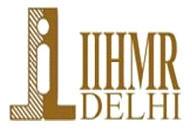 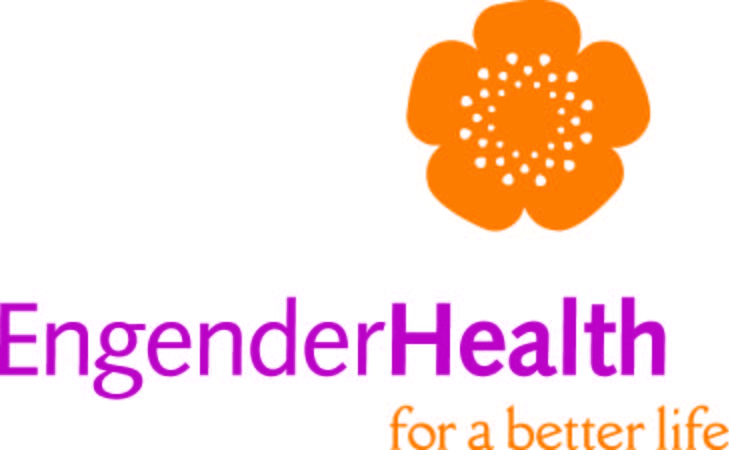 Recommendations:
Lack of complete and correct knowledge on NSV is a major issue for increasing its acceptance and needs to be addresses in an extensive manner.
Nukkad Nataks can be plays a important role for promotion for NSV should be utilized to spread awareness about the features of NSV.
IEC materials including leaflets, banners and bill boards should be printed and made available to ensure the correct information is spread and awareness level is maintained
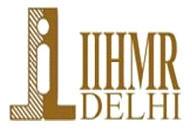 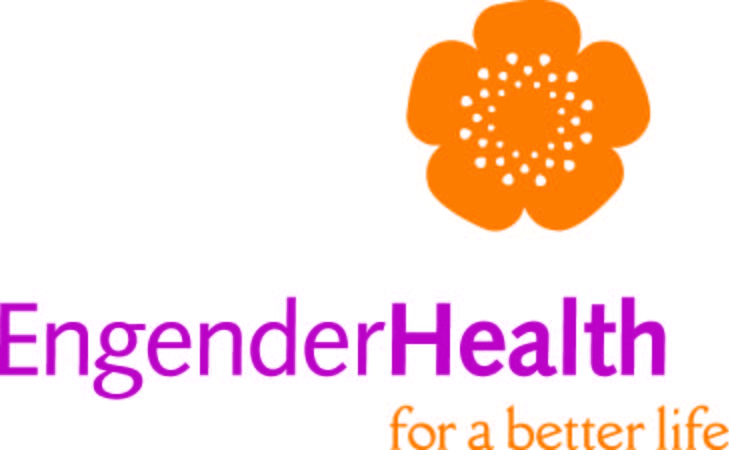 Well-planned NSV camps with adequate infrastructure facilities like technical    
services, transport, food, rest rooms, pre and postoperative care, counseling, supply of  medicines, condoms etc. should be organized frequently. Roles and responsibilities of personnel and agencies involved in the camps should be clearly defined.

Need to link up all welfare schemes to family planning programmes with emphasis on NSV. Community incentives should be encouraged on a large scale while continuing individual incentives for some more time
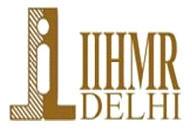 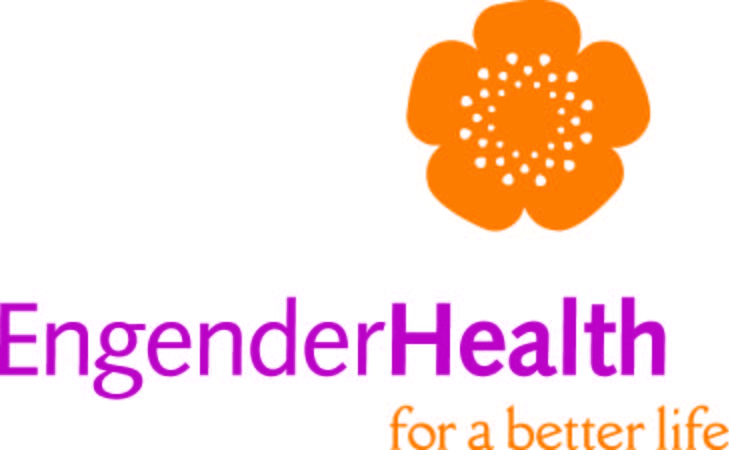 A study on men who undergo NSV must be pursued in comparison with those who do  not undergo NSV but are using other family planning methods. This will highlight differences in terms of methods used, clients satisfaction, and even the state of a couple’s relationship.
 
Motivational teams should be constituted at the grass root level to promote NSV  
involving community groups, the self-help groups and people from government and nongovernment agencies.
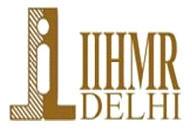 References
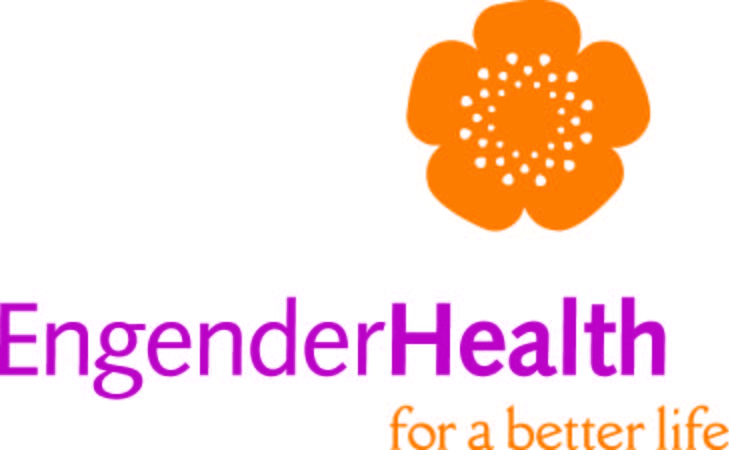 “RESPOND Project proposal submitted to USAID mission by EngenderHealth” - UP NSV Initiative October 2009 
Performance Management Plan The RESPOND Project- NSV Initiative, India. October 1, 2009–September 31, 2012
Barkat, Abul ; Poddar, Avijit, “Factors Influencing NSV, Minilap, Norplant & IUD Acceptance in Bangladesh”, Bangladesh September 2003
Sokal, David C. “Recent research on vasectomy techniques” Asian J Androl 2003 Sep; 5: 227-230      
Schwingl PJ, Guess HA. “Safety and effectiveness of vasectomy”. Fertil Steril. 2000; 73: 923-36
Thank you